IMPRESIONISMO
HISTORIA 4º ESO
IMPRESIONISTAS
PINTURA

Claude MONET
Edouard MANET
Camille PISSARRO
Auguste RENOIREdgar DEGAS
CLAUDE MONET
IMPRESIÓN, SOL NACIENTE
Es la obra que da nombre al movimiento. 
Representa un amanecer en el puerto de El Havre. 
Juega con colores pastel y fríos para destacar el color cálido del sol, que se refleja en el agua.
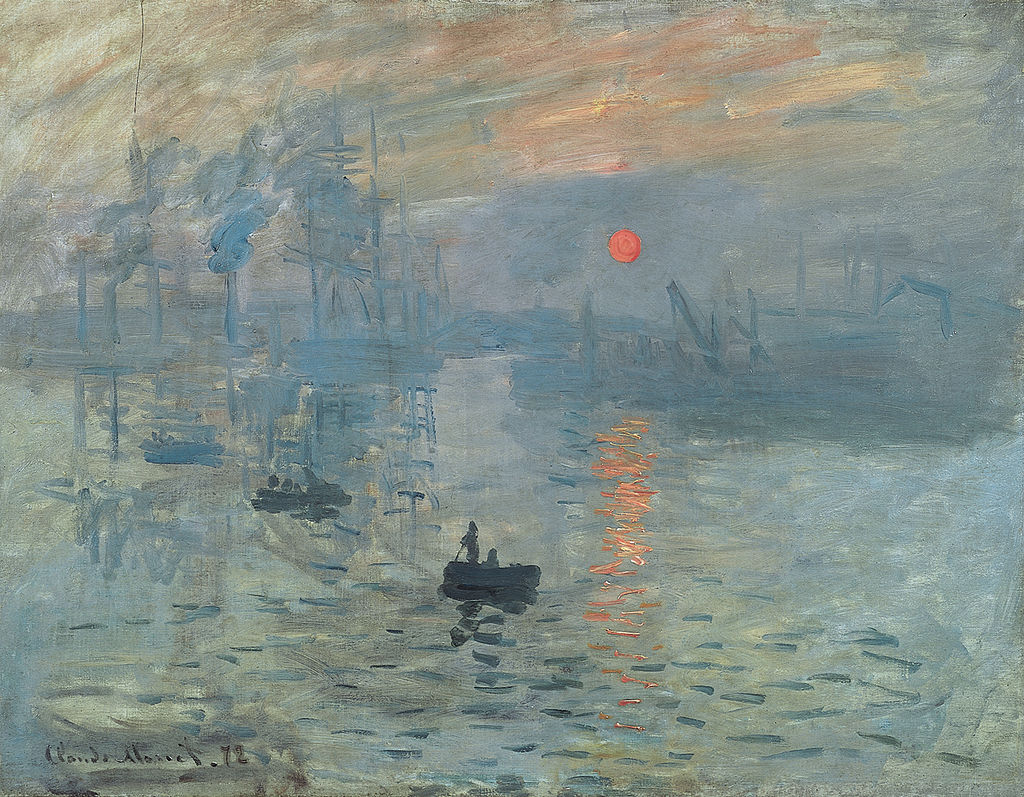 EDOUARD MANET
UN BAR EN EL FOLIES BERGERE 
En esta obra representa a Suzón, camarera del cabaret atendiendo a un cliente. 
Mediante el espejo, podemos contemplar el resto del local, la espalda de la camarera y la imagen del cliente reflejada.
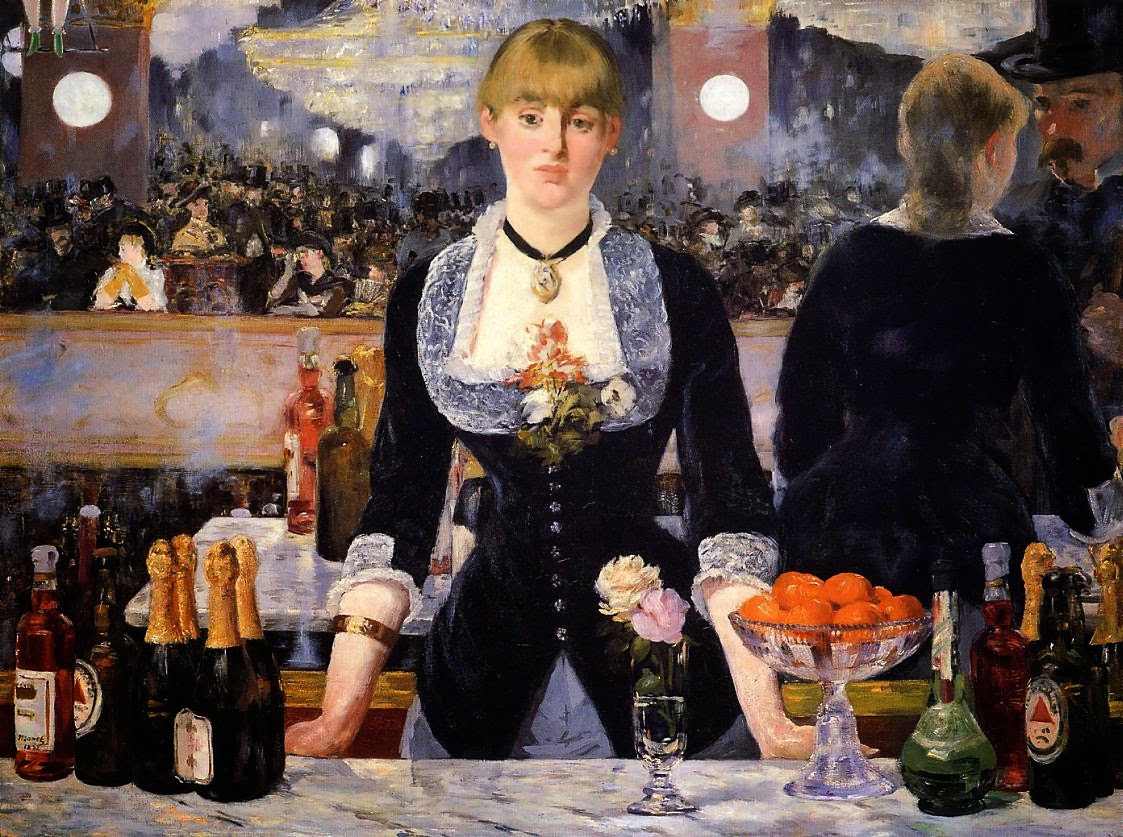 CAMILLE PISSARRO
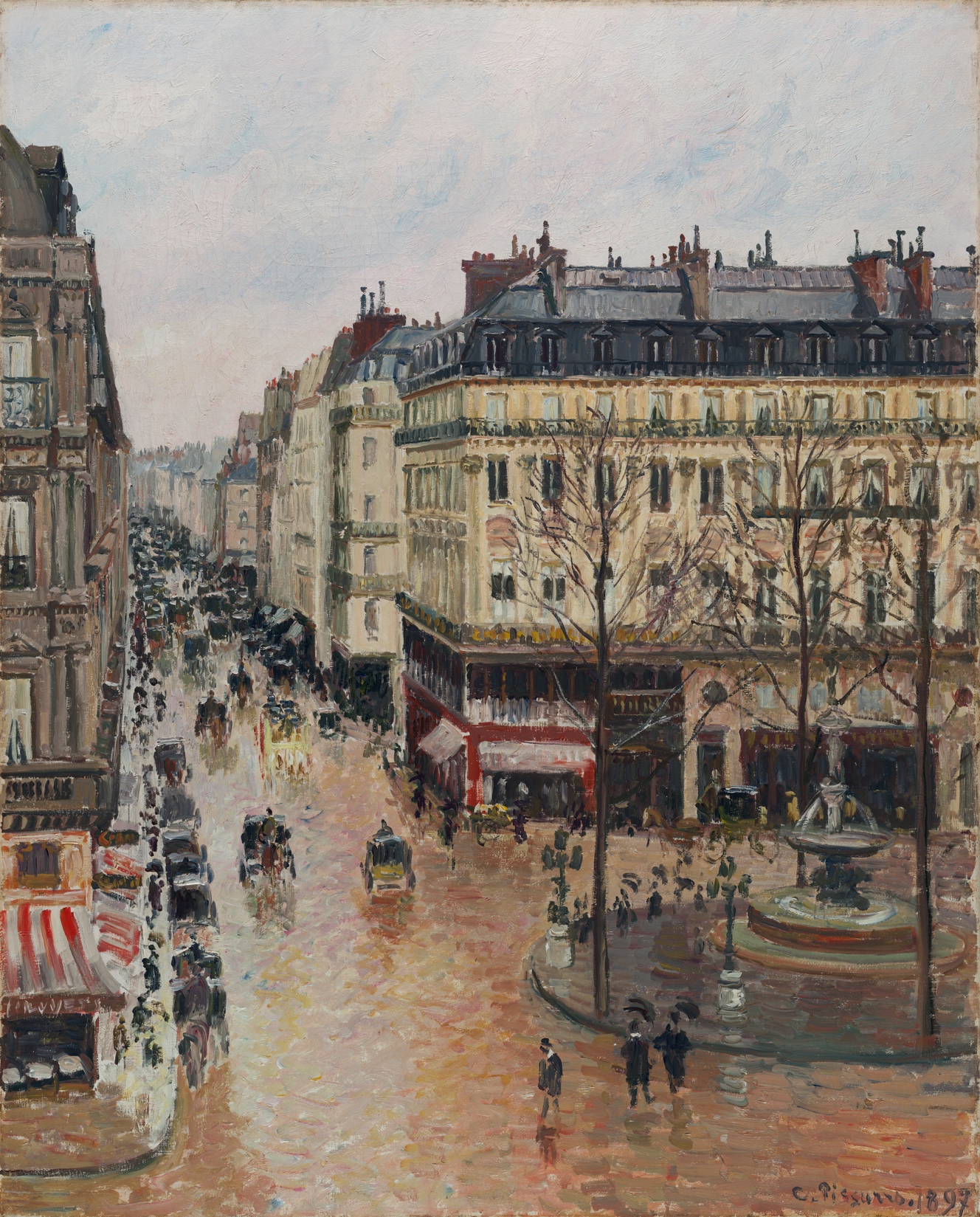 RUE SAINT HONORÉ POR LA TARDE. EFECTO LLUVIA
Pissarro es un pintor de paisajes rurales, pero, por motivos de salud, vivió en París a final de su vida y pintó una serie de cuadros sobre esta vista de la ciudad desde la habitación de su hotel en determinados momentos del día. 
En el cuadro muestra la ciudad bajo al lluvia en pleno ajetreo, desde una perspectiva lejana, porque el autor no se identifica con el paisaje urbano.
AUGUSTE RENOIR
BAILE EN EL MOULIN DE LA GALLETTE
Es el pintor más recargado del movimiento impresionista. 
En esta obra representa un día de fiesta en el barrio de Montmartre. 
Es un cuadro grupal, en el que se desarrollan diferentes historias, todas caracterizadas por la alegría y el movimiento, así como en la sombra del árbol que matiza la luz en toda la obra
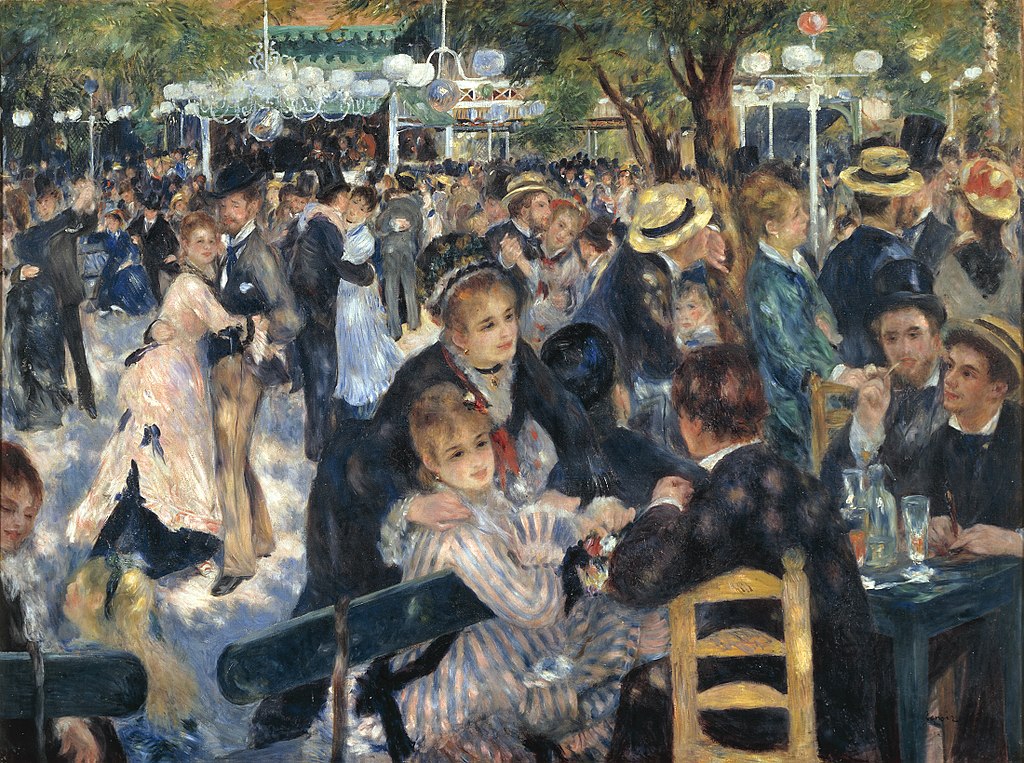 EDGAR DEGAS
ENSAYO DE UN BALLET EN EL ESCENARIO
Representa a un grupo de jóvenes bailarinas no profesionales que bailan mientras otras hacen un descanso en su ensayo. 
Al fondo, la figura de un hombre sentado que las mira, probablemente para cortejar a alguna de ellas. 
Degas juega con el contraste entre los colores claros puros de las bailarinas y el oscuro del teatro y la figura masculina.
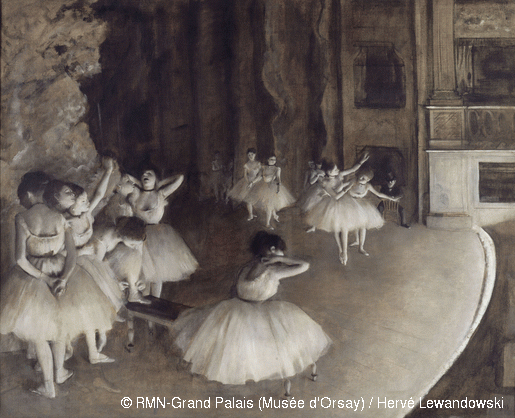